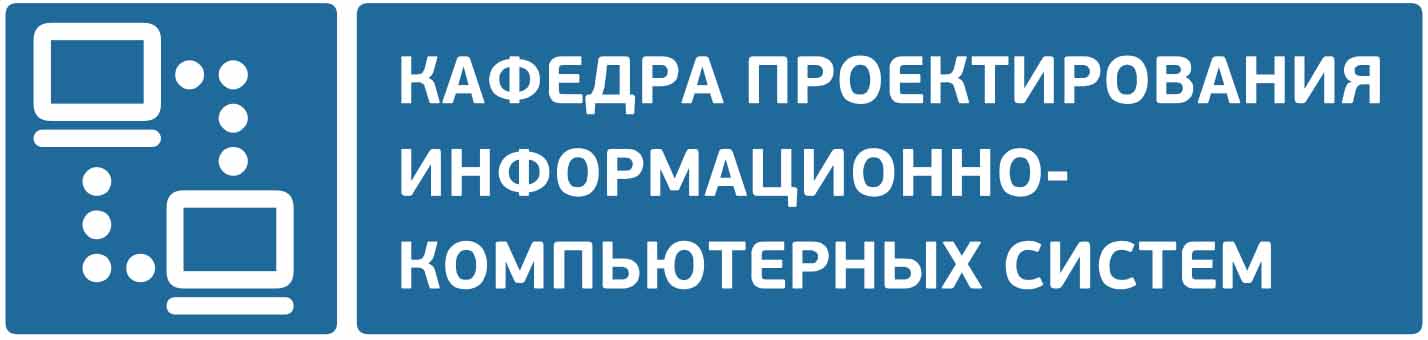 О ДИПЛОМНОМЙ ПРОЕКТИРОВАНИИ СТУДЕНТОВ ДНЕВНОЙ, ЗАОЧНОЙИ ДИСТАНЦИОННОЙ ФОРМ ОБУЧЕНИЯВ 2021-2022 учебном году
КОЛИЧЕСТВО ДИПЛОМНИКОВ
КОЛИЧЕСТВО ДИПЛОМНИКОВ
ЗАКРЕПЛЕННЫХ ЗА ОДНИМ РУКОВОДИТЕЛЕМ